Аппликация  из природного материала   
« Бабочка »
Презентация
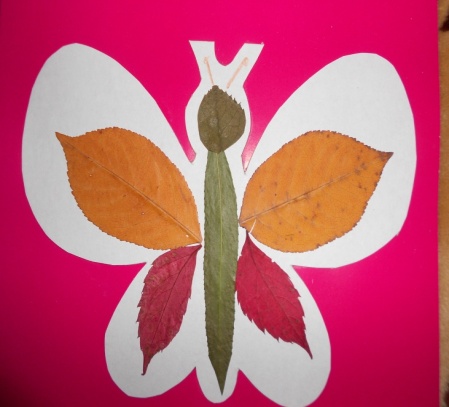 Подготовила: воспитатель начальных классов ОКУ «Обоянская с(к)о школа-интернат»
Карачевцева М.А.
Цель: научить выполнять стилизованное изображение бабочки из природного материала.
Аппликация - это вырезание и наклеивание фигур, картин  из бумаги и прочих материалов на  основу.
Назовите какие аппликации можно выполнить из природного материала - листьев?
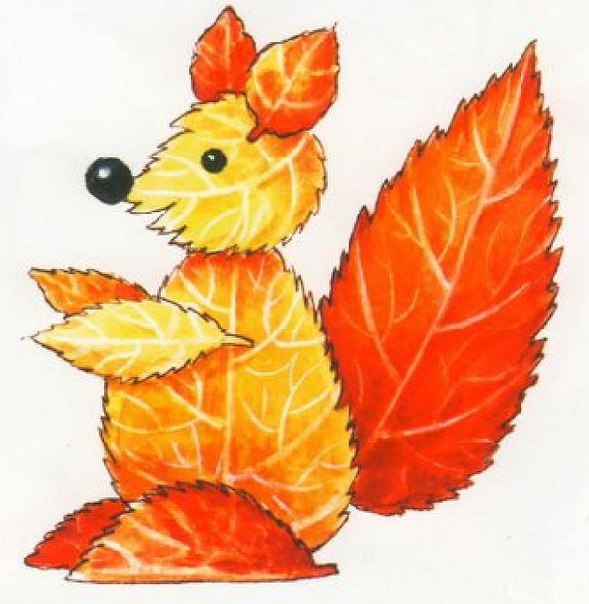 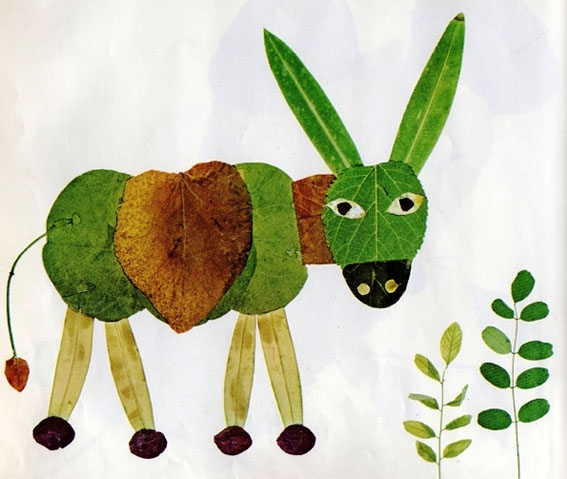 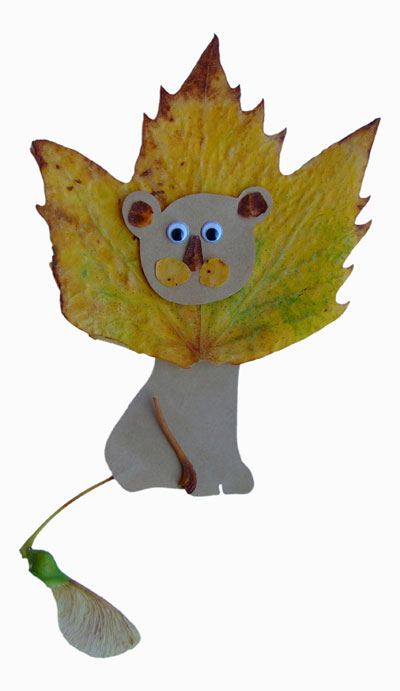 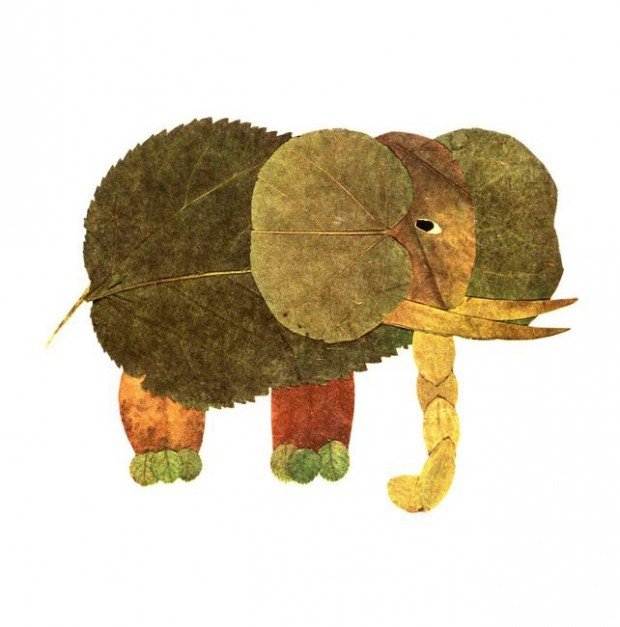 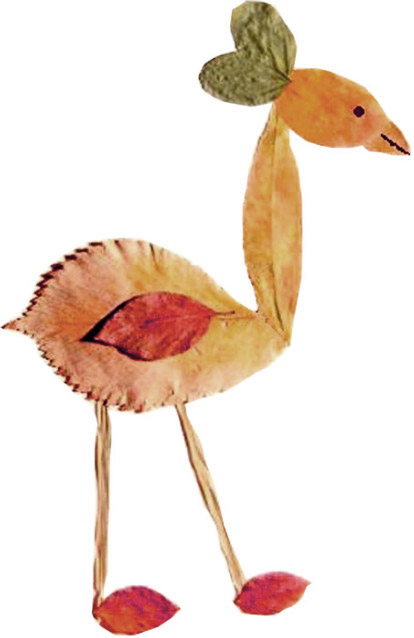 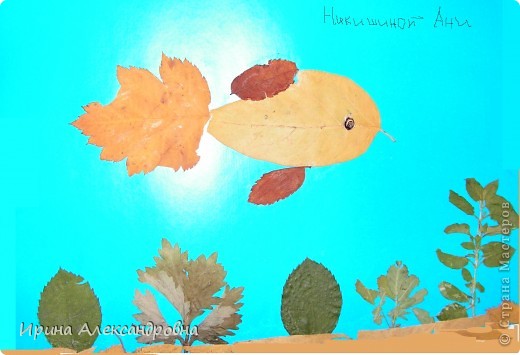 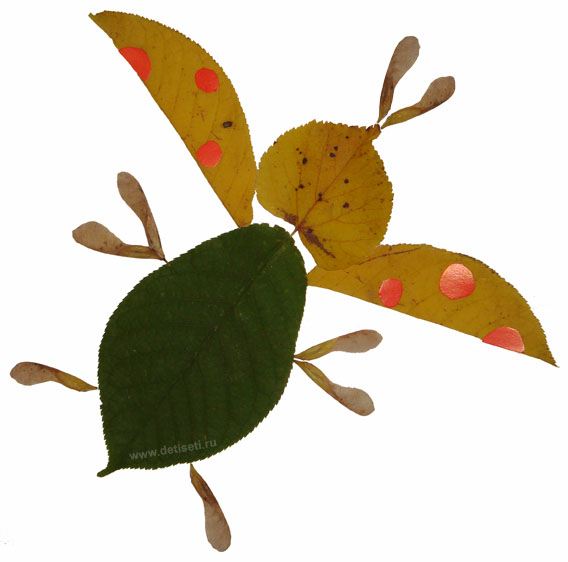 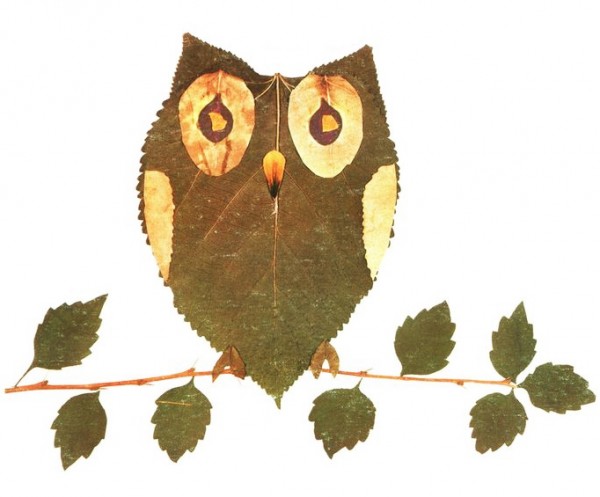 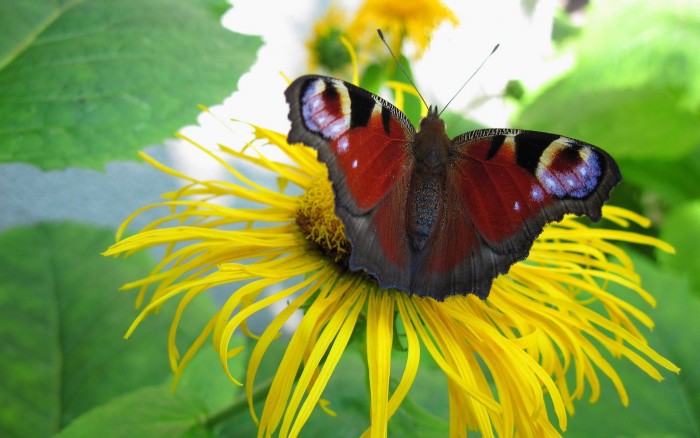 Бабочка
Внешнее строение бабочки
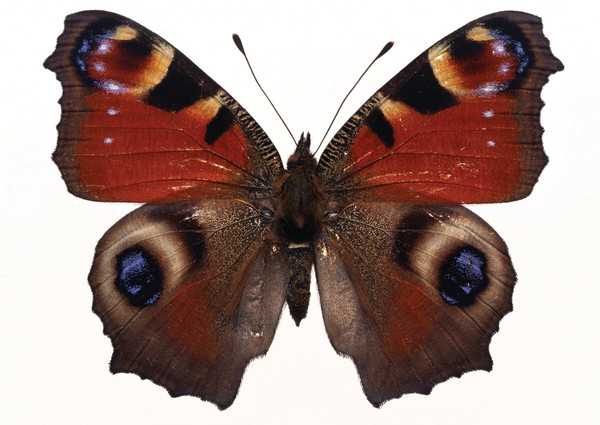 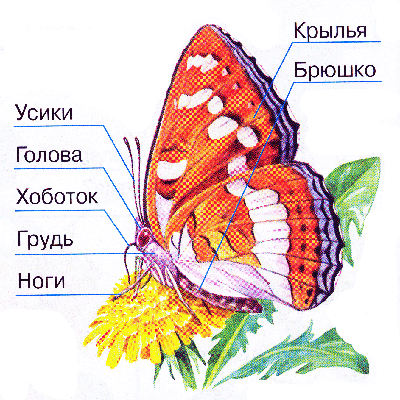 Образец
Динамическая 
                                                    таблица
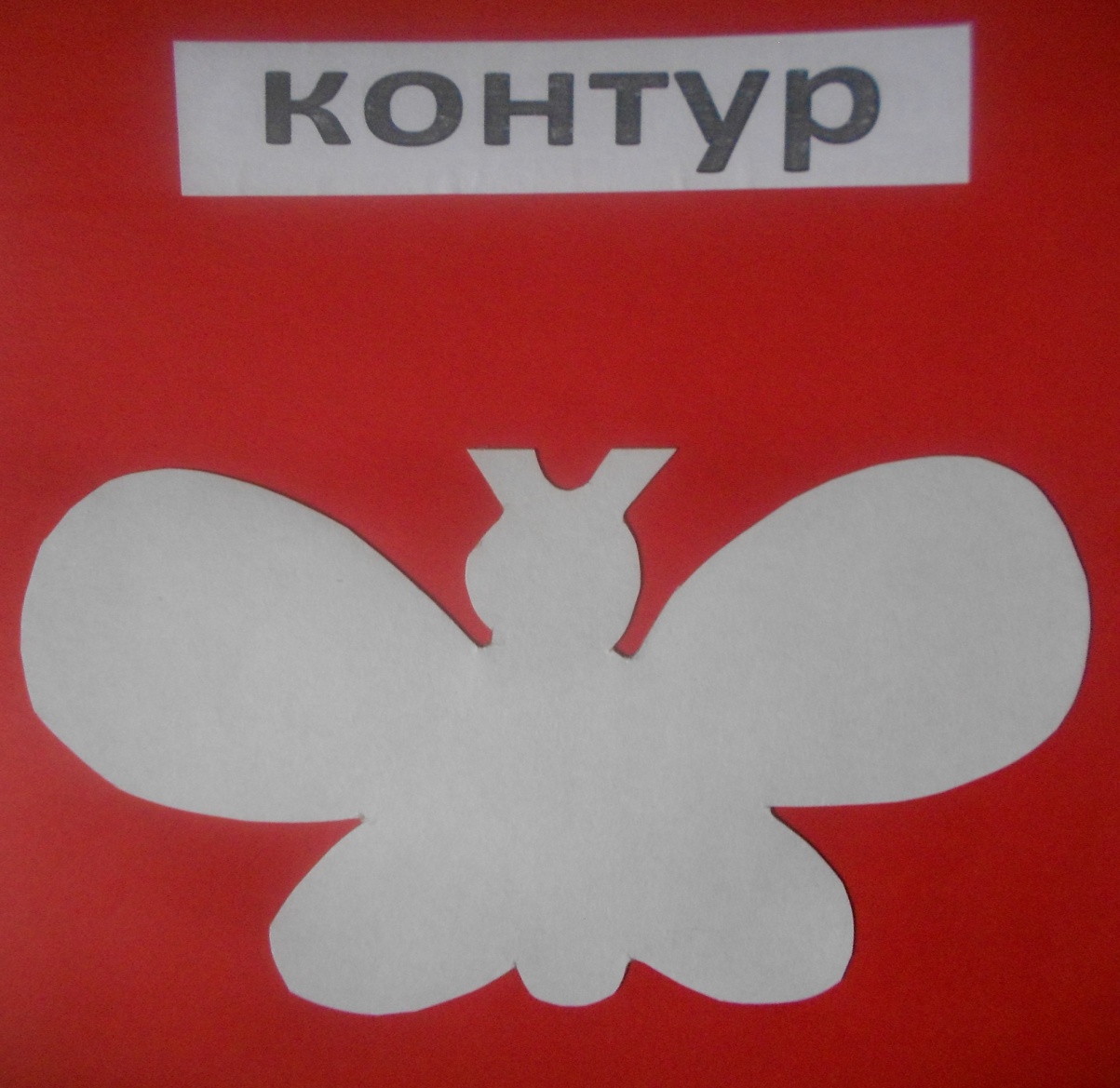 1
Взять контур бабочки
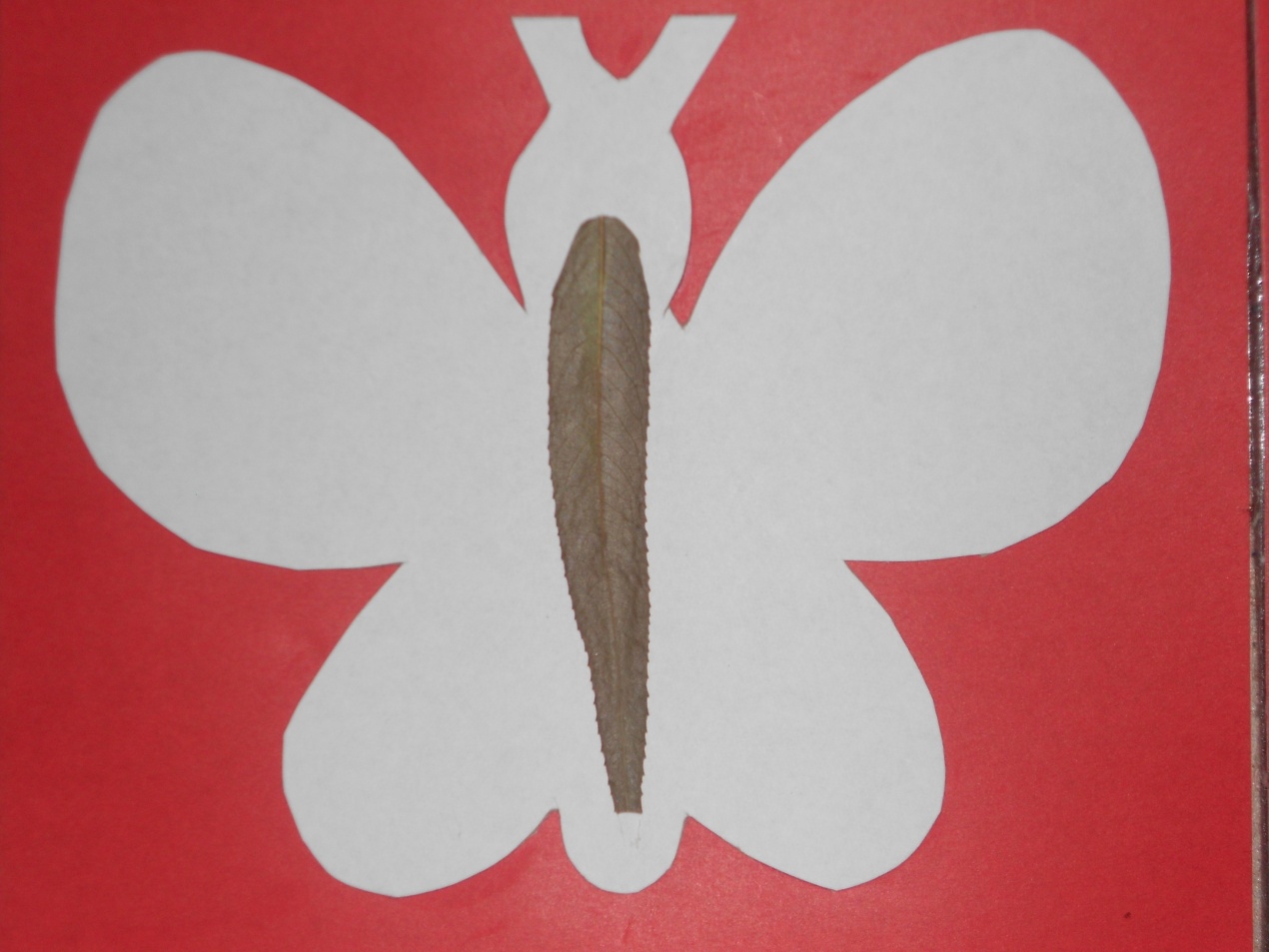 2
Приклеить зелёный длинный листок к контуру в центре
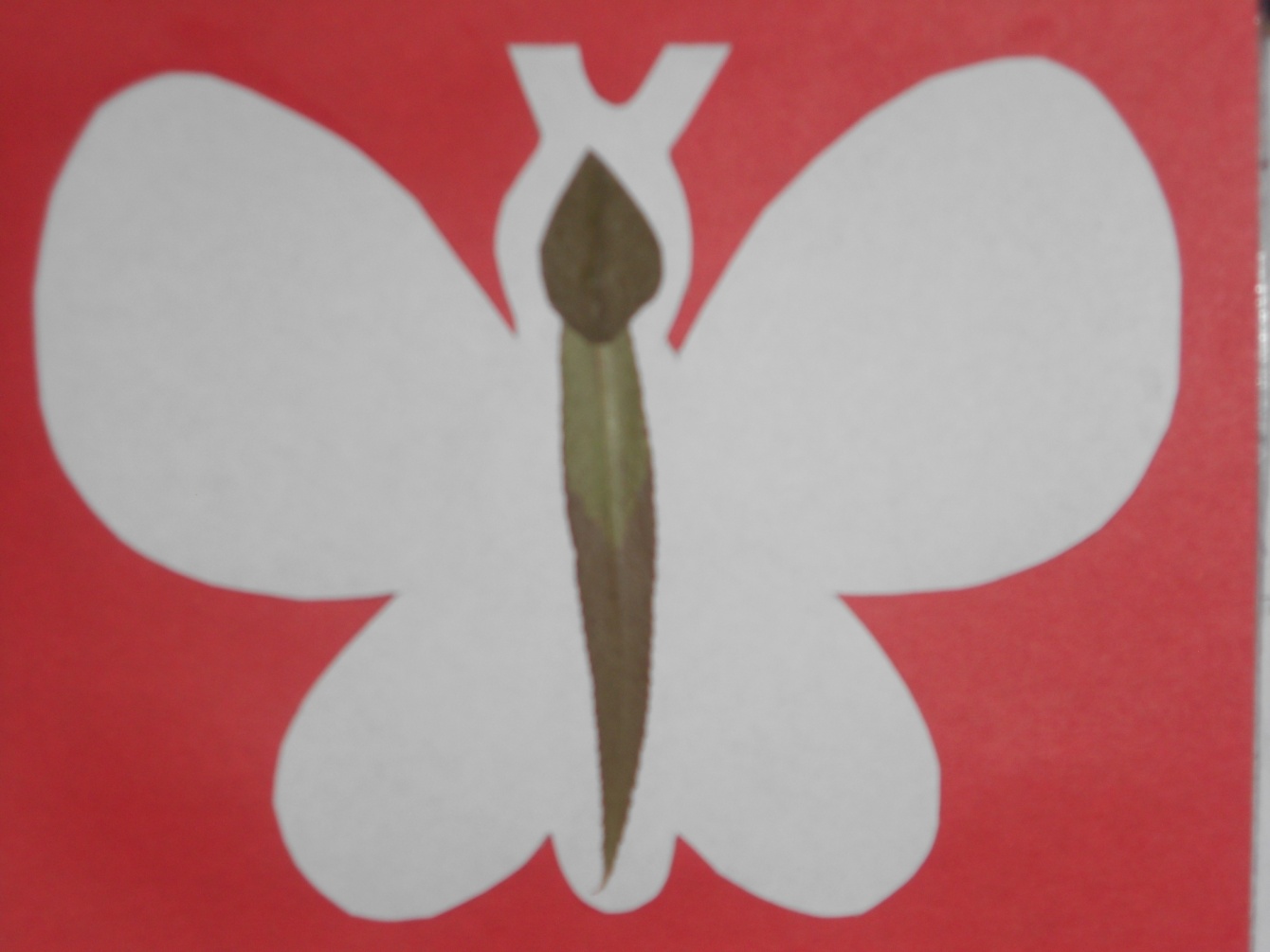 3
Маленький кругленький листок приклеим вверху к туловищу
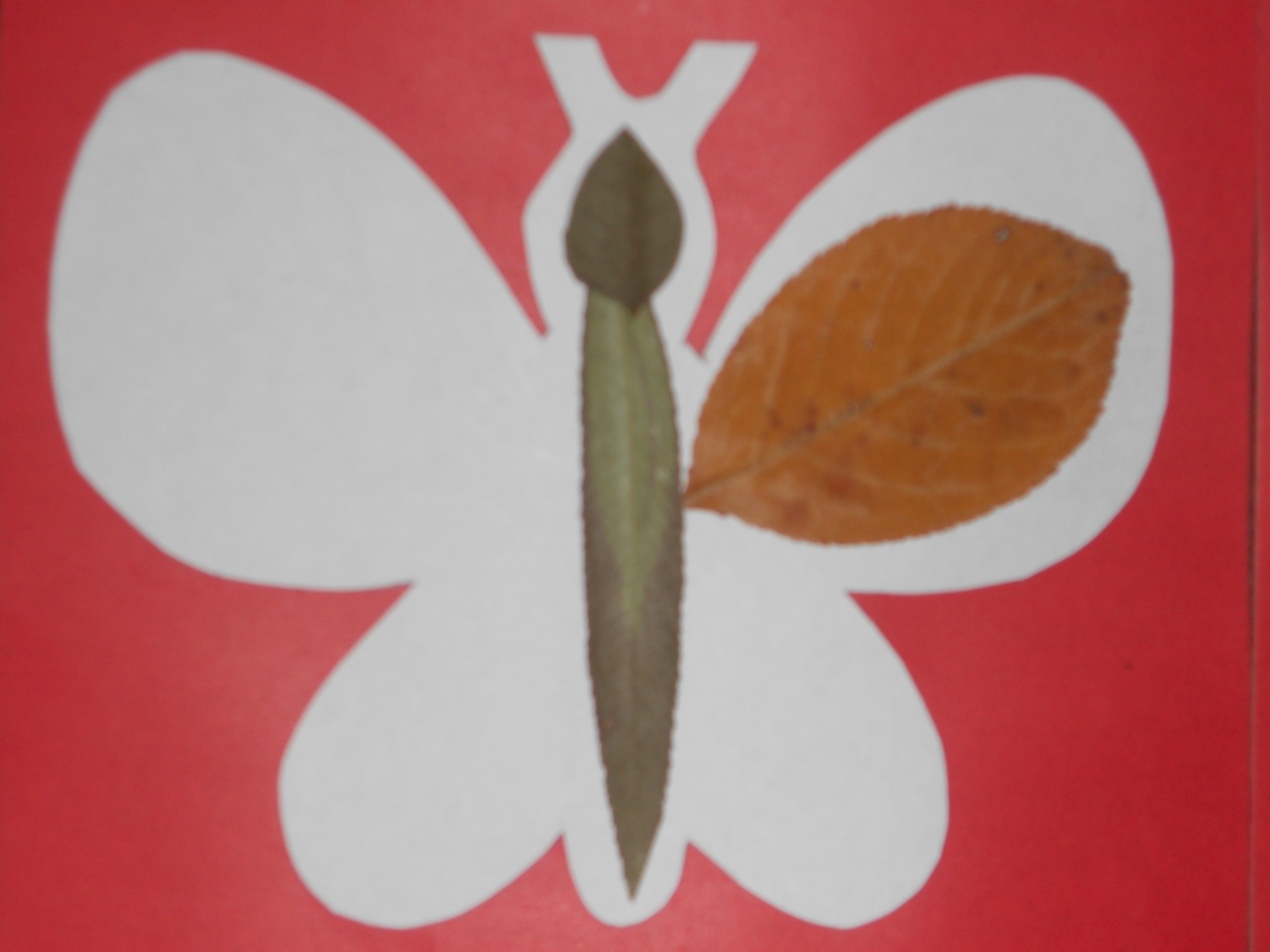 4
Приклеить переднее крылышко с одной стороны
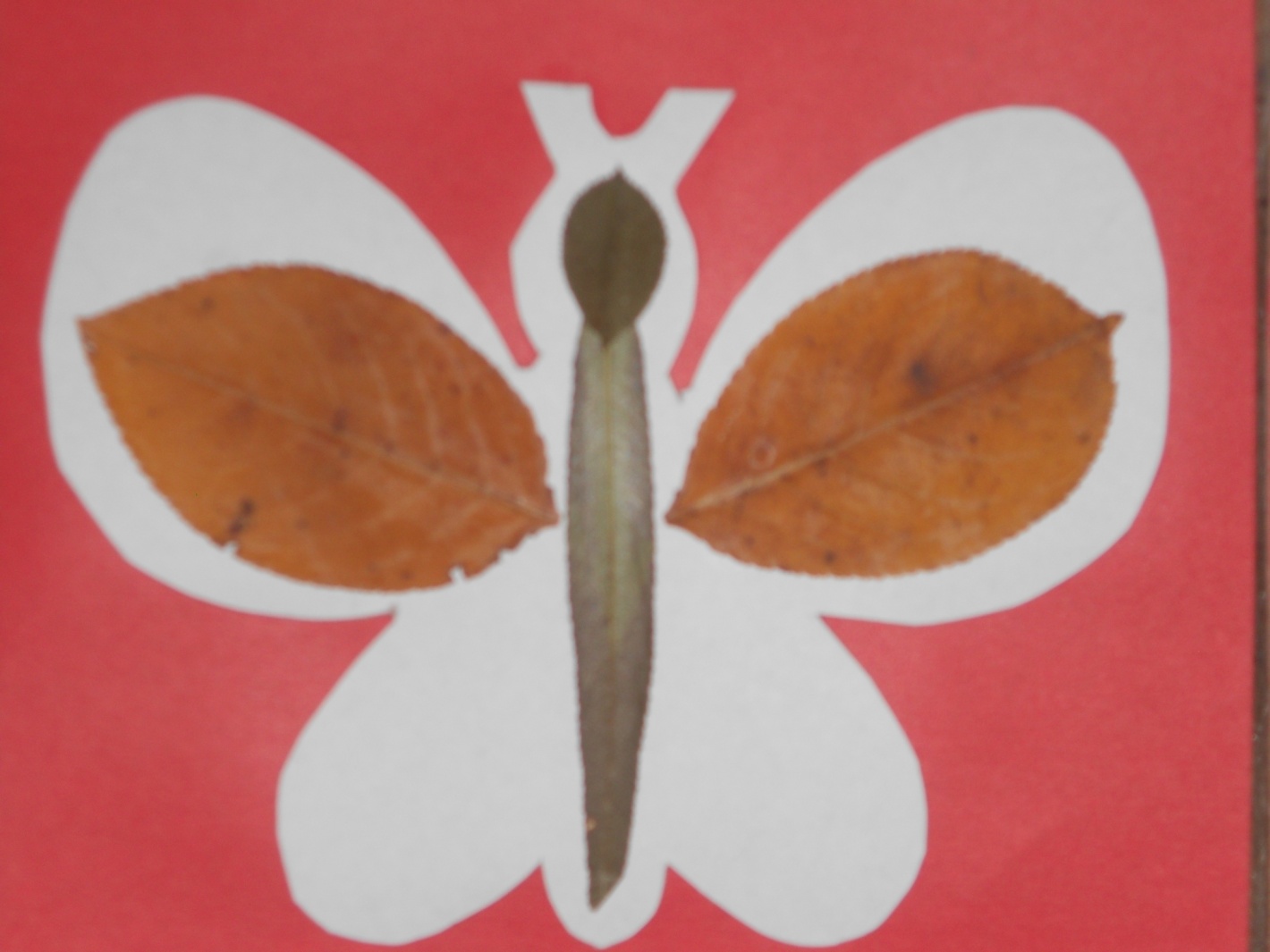 5
Приклеить переднее крылышко с другой стороны
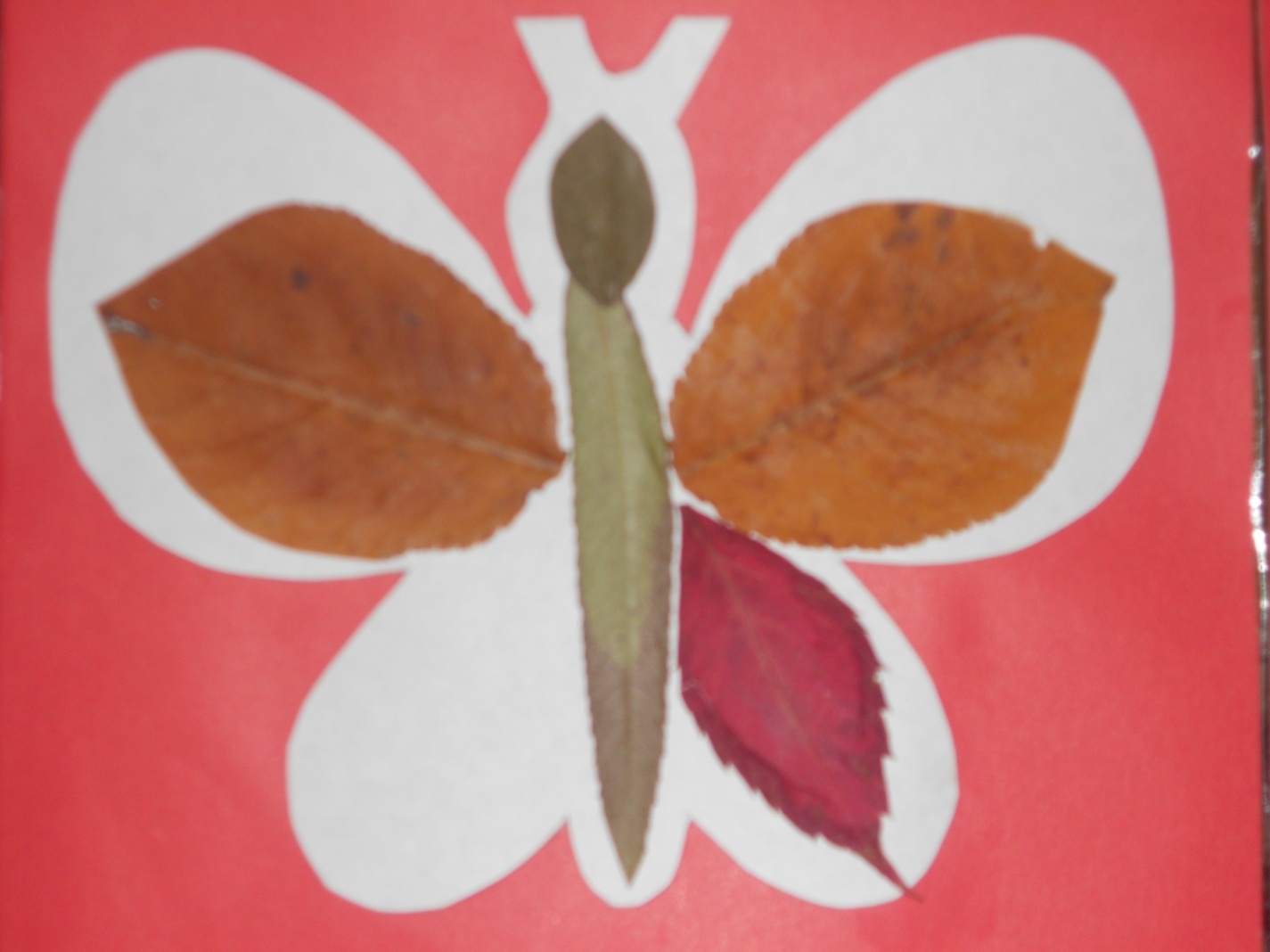 6
Приклеить одно заднее крылышко
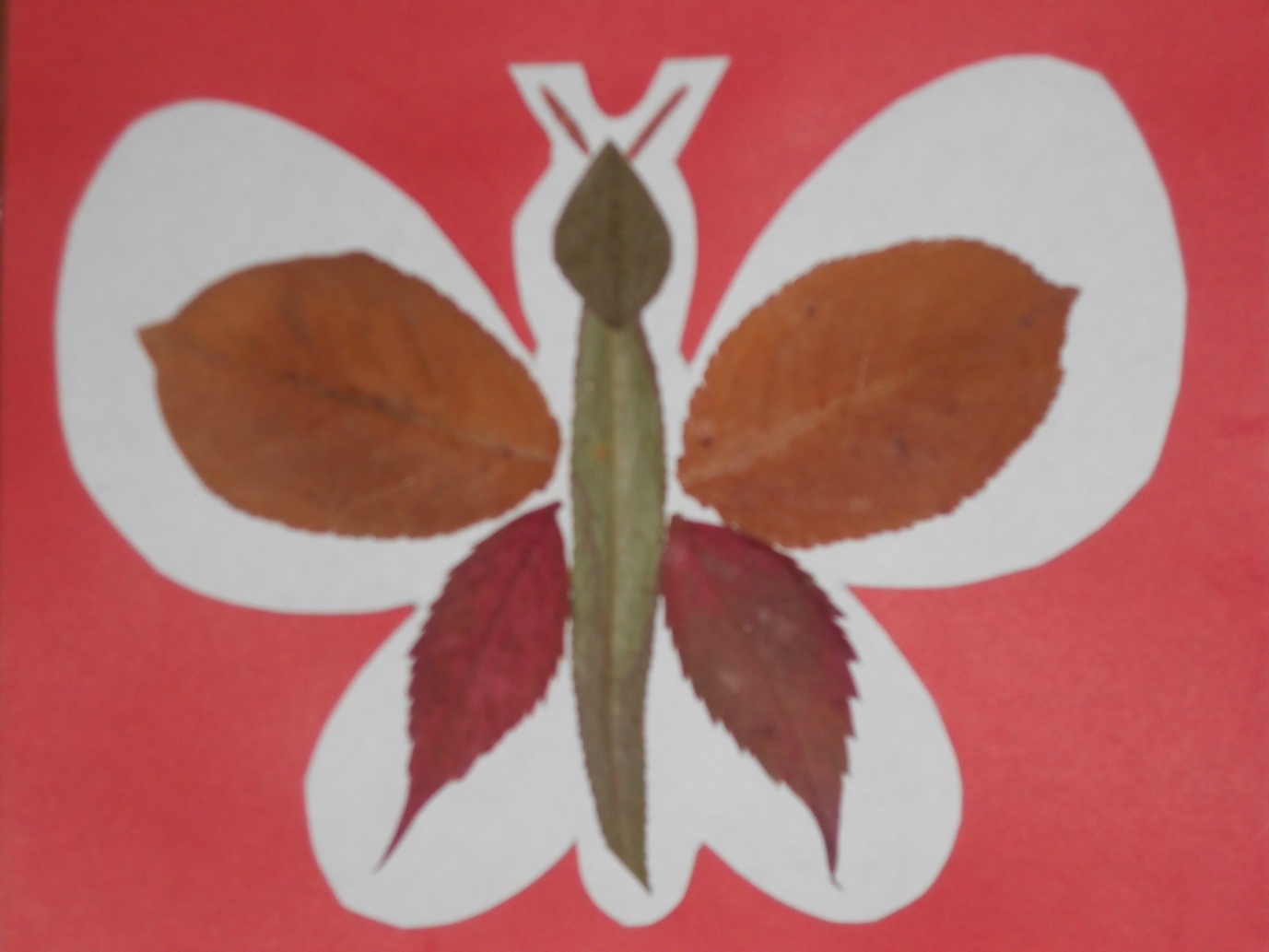 7
Приклеить другое заднее крылышко и дорисовать карандашом усики
Правила безопасной работы с клеем.
1. Перед работой с клеем нужно застелить парту клеенкой.
2. Постарайтесь, чтобы клей не попадал на одежду, лицо и особенно в глаза.
3. Если вдруг клей все же попадет в глаза, срочно вымойте руки и промойте глаза теплой водой.
4. После работы клей необходимо  убрать в безопасное место.
5. Обязательно вымойте руки и кисточку.
1
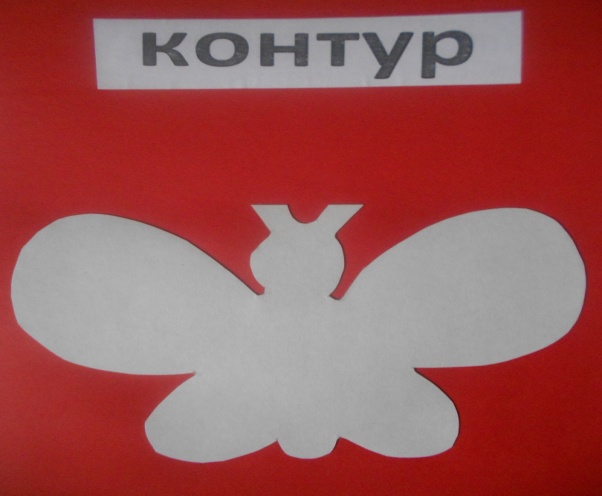 2
4
3
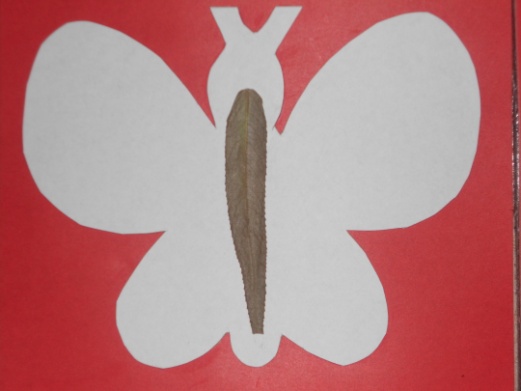 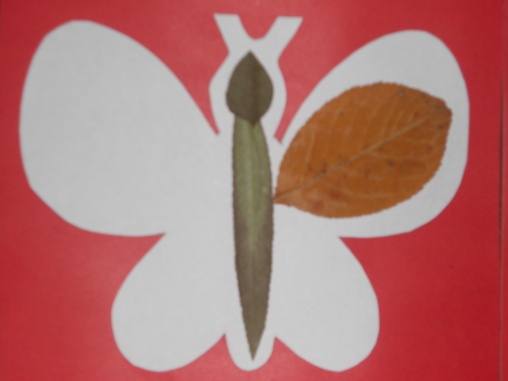 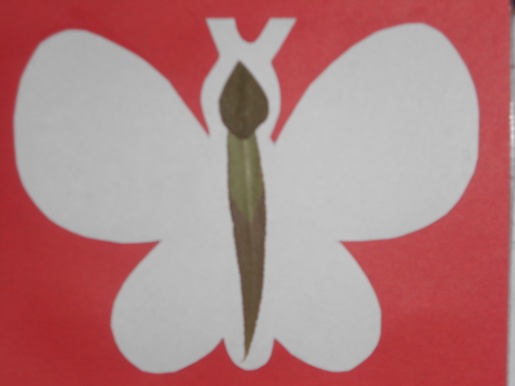 5
6
7
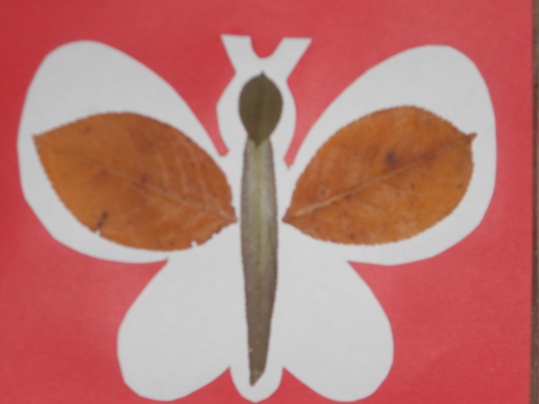 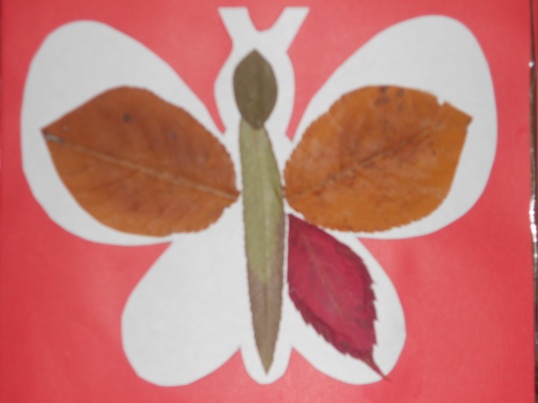 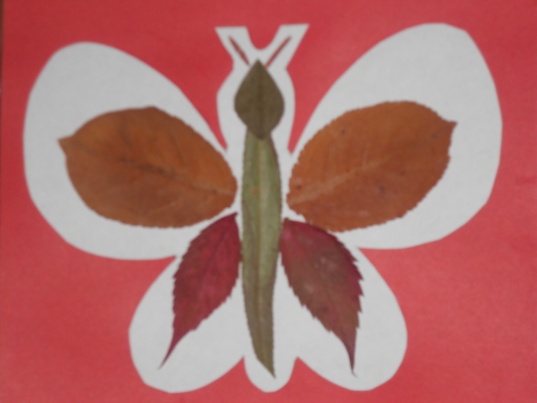 Спасибо!